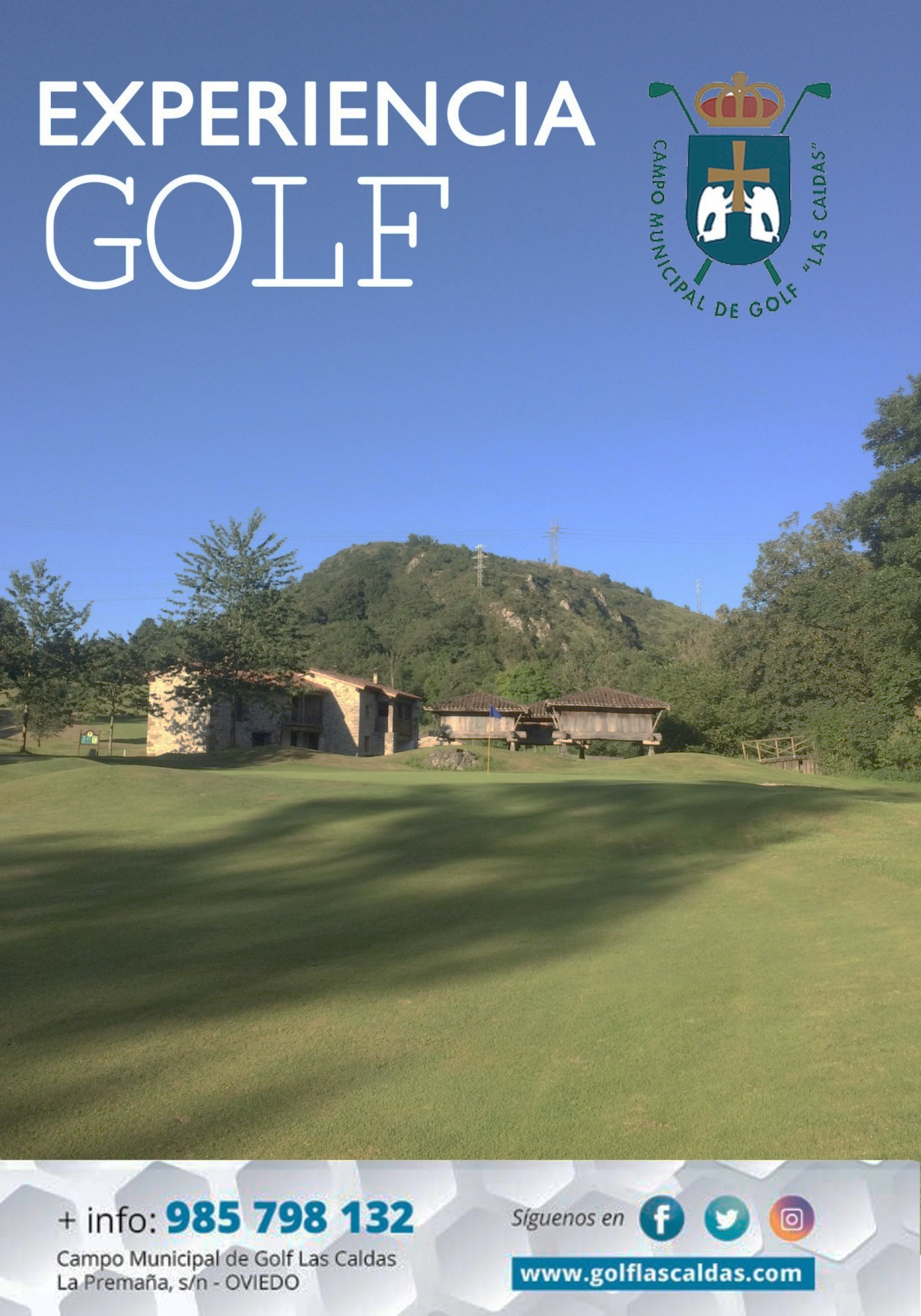 PROMOCIÓN ALTA DE ABONADOS
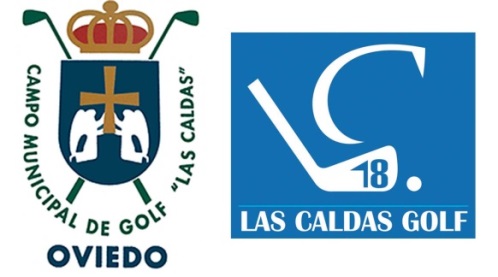 Cuota ingreso:
 menor de 18 o mayor de 60 años: 85,00€ 
mayor de 18 o menor de 60 años: 134,00€
(válida hasta 31/12/23)
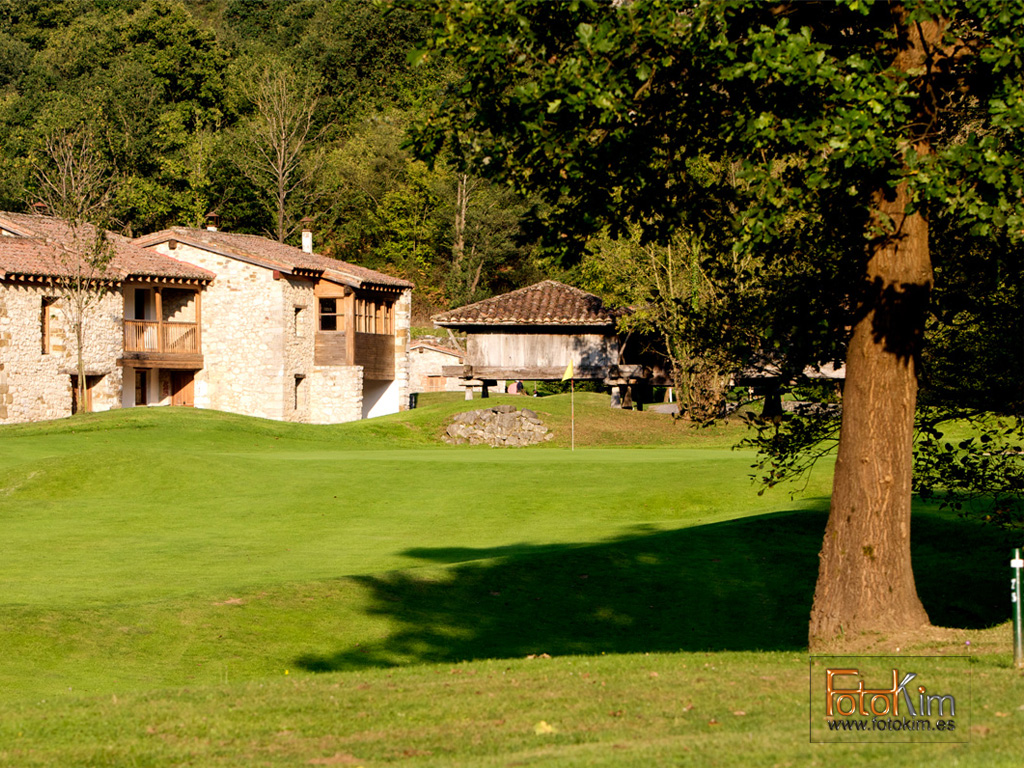 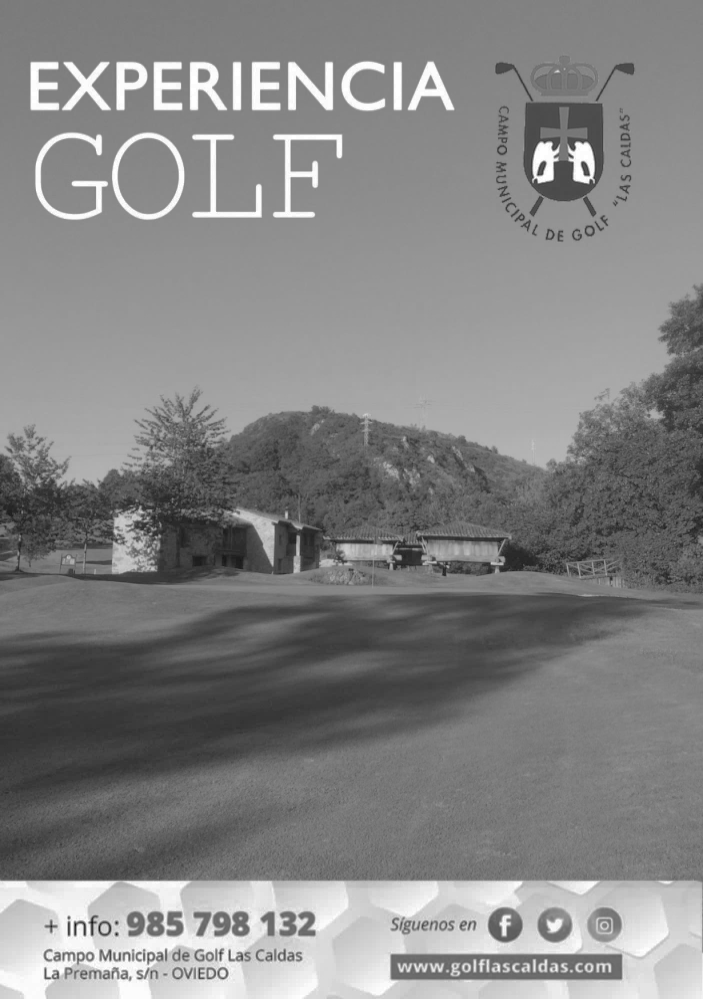 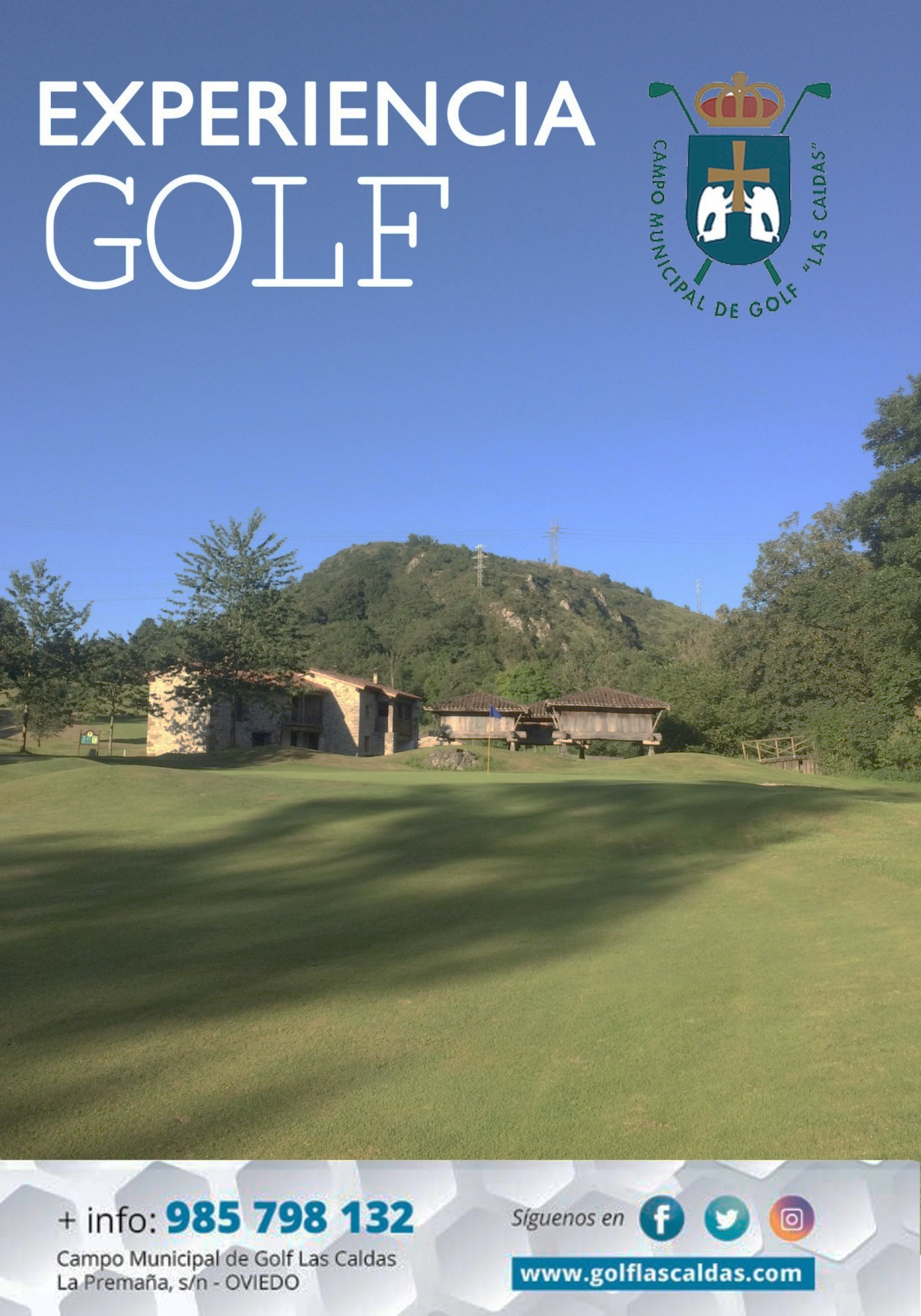